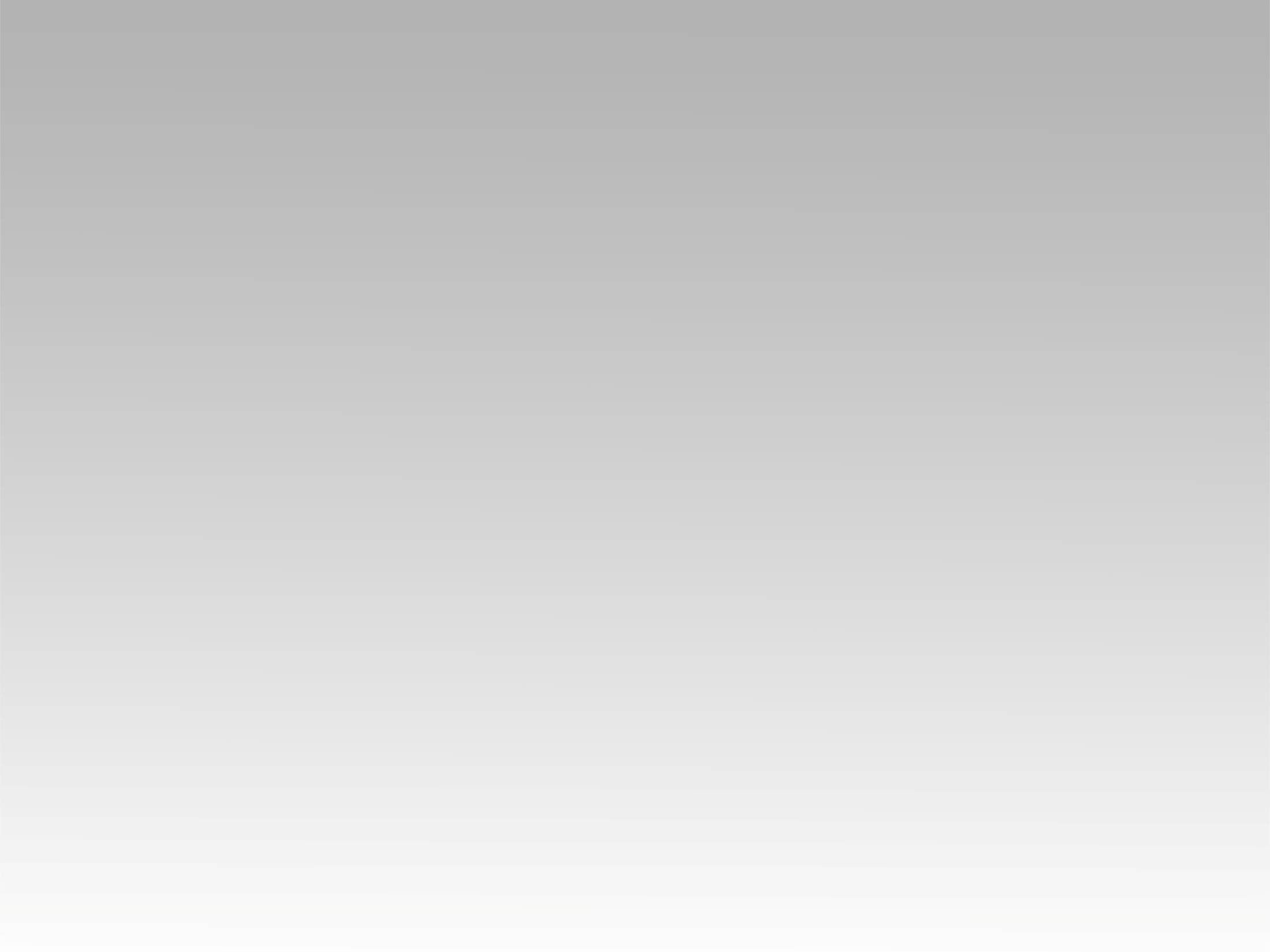 تـرنيــمة
شَوقُ قلبي ربِّي أُمَجِّدُكَ
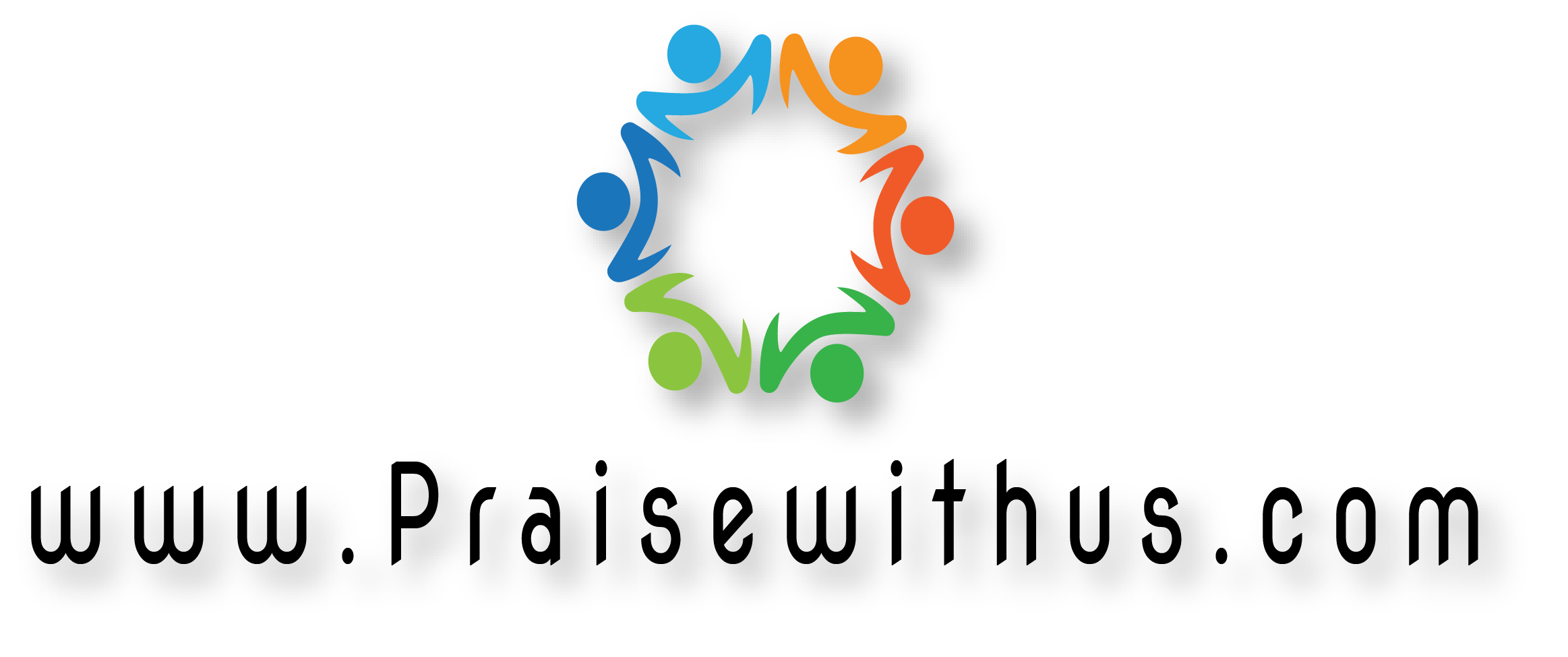 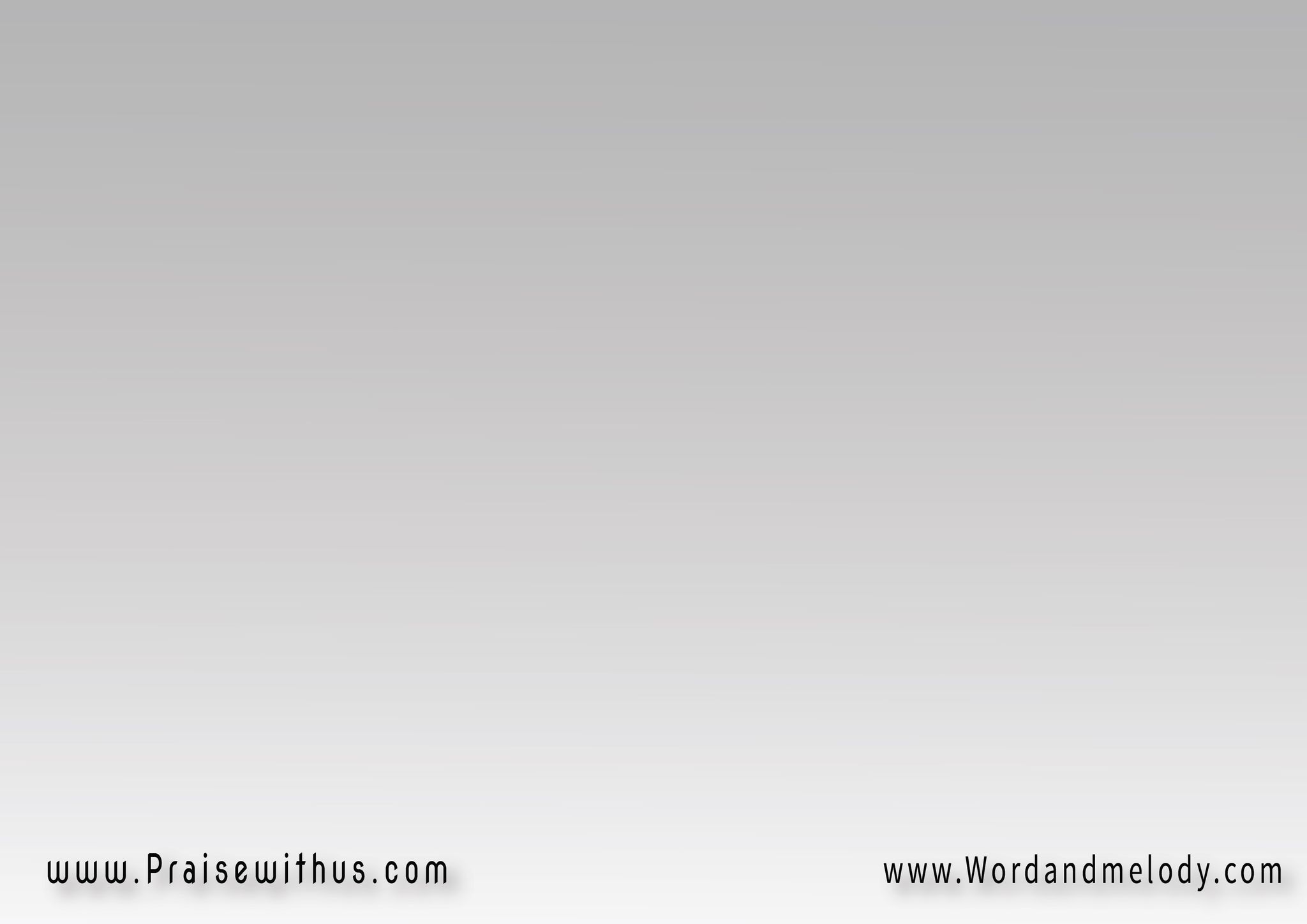 شَوقُ قلبي رَبِّي أُمَجِّدُكَ   
كُلُّ مُنيَتي أرفَعُكَكُلُّ ما في بَاطِني يُبَارِكُكَ   
أرفَعُ يَدَيَّ أعبُدُكَ
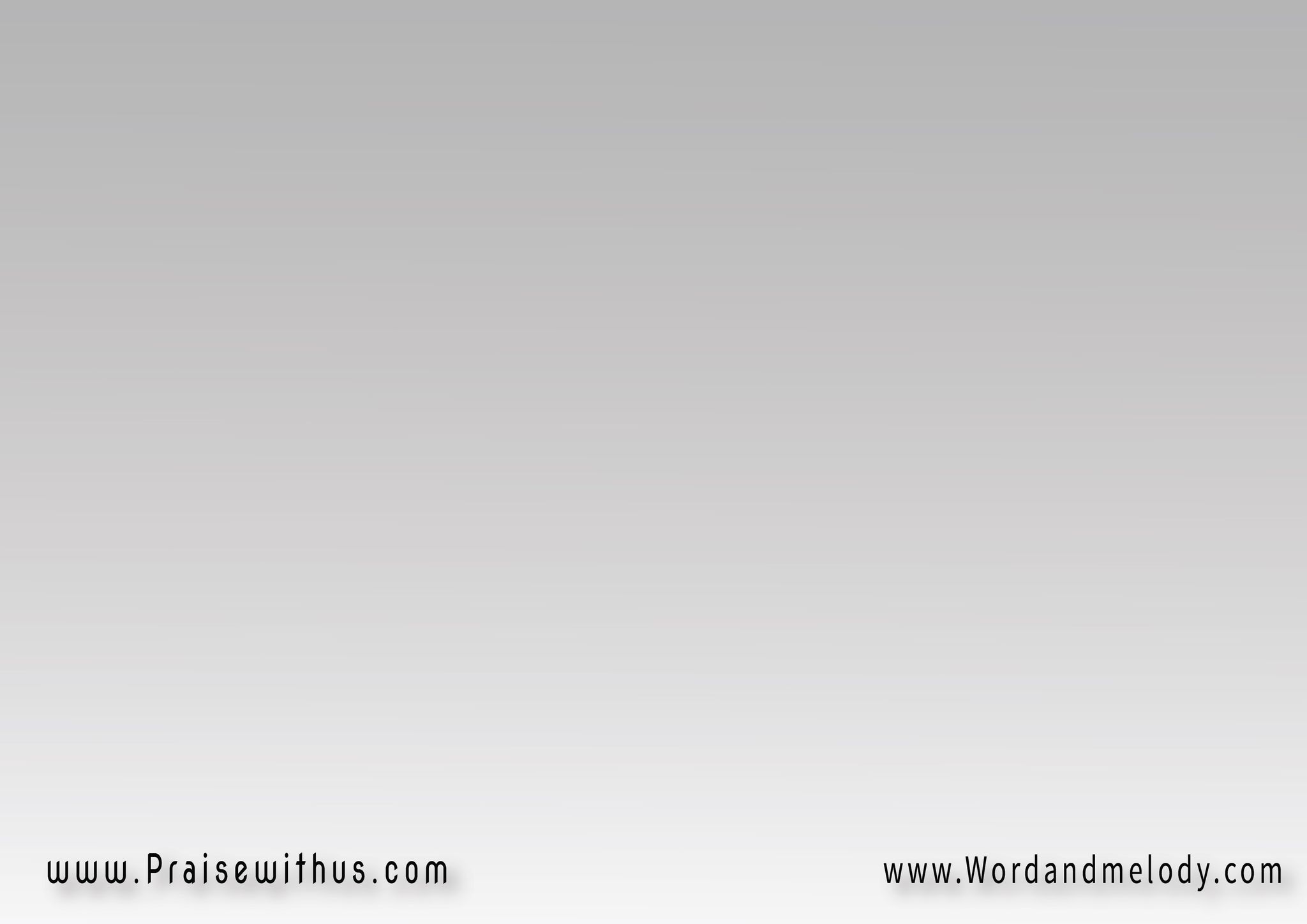 (سَيِّدِي إلَهي أُهدِيكَ عُمري
 أحيَا لَكَ وَحدَكَكُلُّ قلبي لَكَ نفسي وَحَيَاتي 
اِفعَلْ بي ما تَشَاء)2
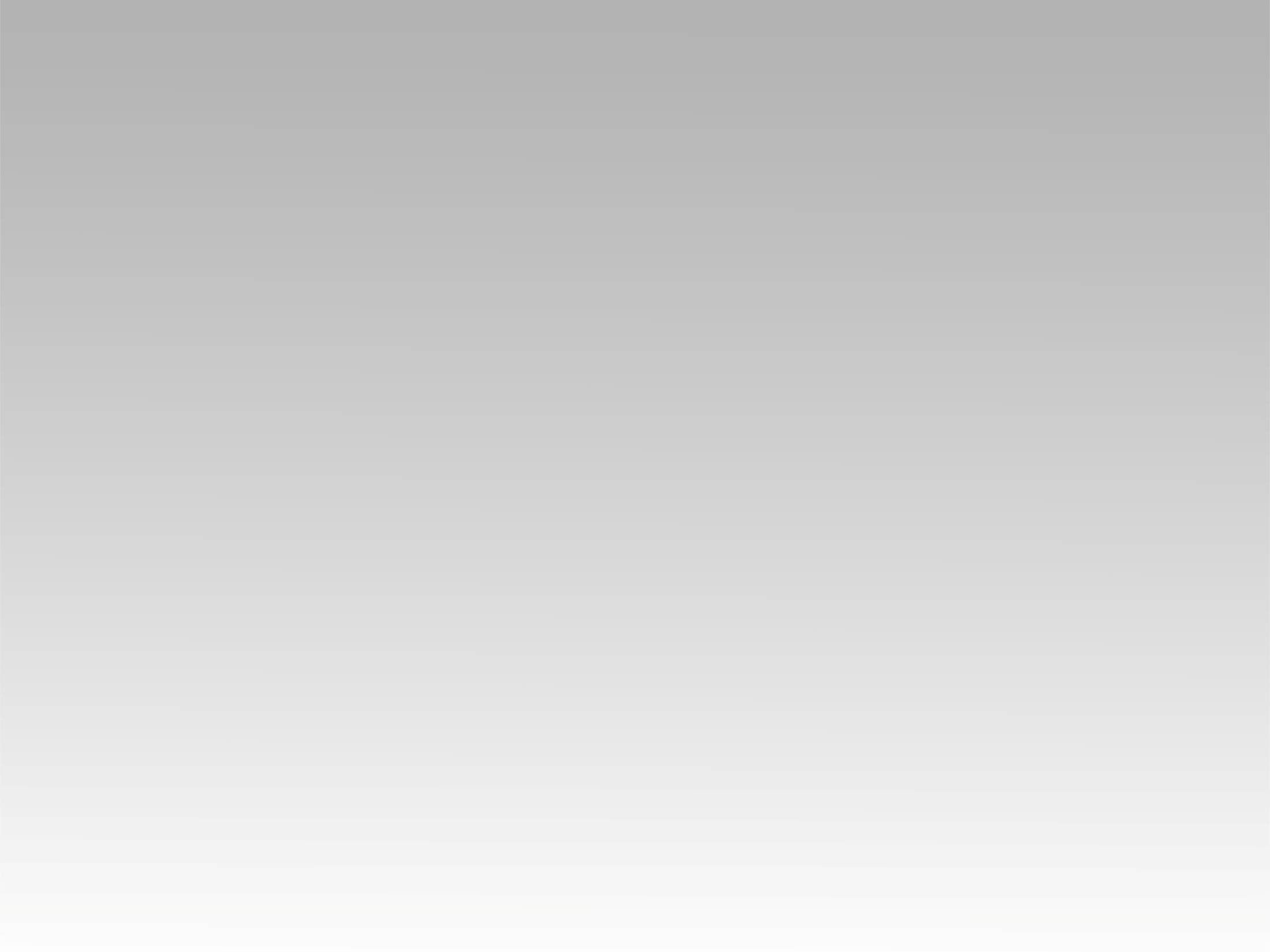 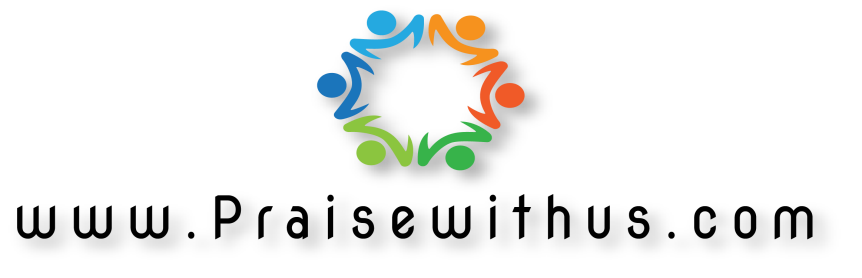